Enter title here
Enter Authors here (remember to include the faculty mentor on the project)
Department of XXXXXXXXXX
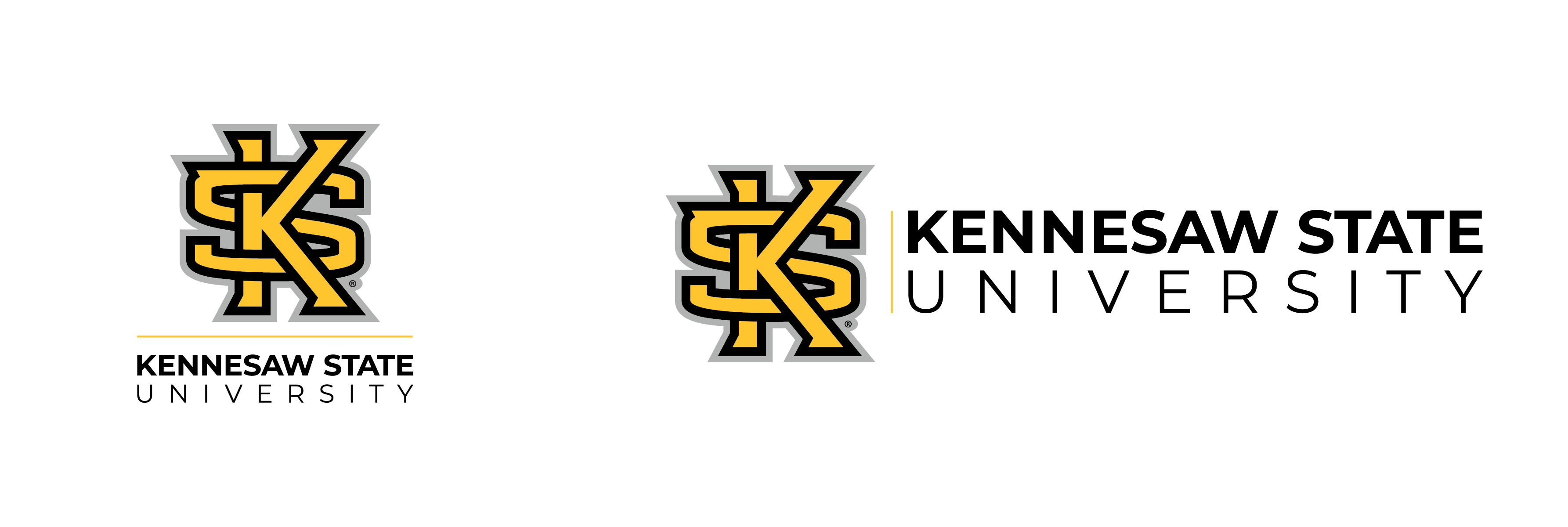 Introduction
Conclusion
Lorem ipsum dolor sit amet, consectetur adipiscing elit. Cras aliquet cursus risus. Donec varius nulla. Quisque leo. Duis sagittis lobortis nisi. 
Praesent hendrerit. Vivamus pulvinar tellus a urna auctor scelerisque. Etiam vel mauris id pede faucibus consectetur. Aliquam erat volutpat. Ut gravida. Donec congue nulla vitae lacus. Nullam quis urna et mauris tincidunt blandit. Sed accumsan tincidunt felis. Morbi vulputate justo non arcu. Integer elit. Nunc congue. Phasellus in est. Donec malesuada. 
Morbi luctus dui nec nibh. Nunc at tellus sit amet nibh rutrum blandit. Vestibulum ante ipsum primis in faucibus orci luctus et ultrices posuere cubilia Curae; Suspendisse scelerisque arcu sit amet diam. 
Sed ornare justo vel dolor. Aliquam laoreet tellus et tortor. In varius lobortis arcu. Etiam sit amet arcu nec arcu eleifend lobortis. Sed ac pede. Mauris sit amet nibh. Nullam tortor. Nullam leo tortor, tempor nec, eleifend sed, porta eget, elit. 
In id tortor. Curabitur at nisi sed augue imperdiet mattis. Morbi condimentum pulvinar est. Integer egestas metus in ante.
Lorem ipsum dolor sit amet, consectetur adipiscing elit. Cras aliquet cursus risus. Donec varius nulla. Quisque leo. Duis sagittis lobortis nisi. 
Praesent hendrerit. Vivamus pulvinar tellus a urna auctor scelerisque. Etiam vel mauris id pede faucibus consectetur. Aliquam erat volutpat. Ut gravida. Donec congue nulla vitae lacus. Nullam quis urna et mauris tincidunt blandit. Sed accumsan tincidunt felis. Morbi vulputate justo non arcu. Integer elit. Nunc congue. Phasellus in est. Donec malesuada. 
Morbi luctus dui nec nibh. Nunc at tellus sit amet nibh rutrum blandit. Vestibulum ante ipsum primis in faucibus orci luctus et ultrices posuere cubilia Curae; Suspendisse scelerisque arcu sit amet diam. 
Sed ornare justo vel dolor. Aliquam laoreet tellus et tortor. In varius lobortis arcu. Etiam sit amet arcu nec arcu eleifend lobortis. Sed ac pede. Mauris sit amet nibh. Nullam tortor. Nullam leo tortor, tempor nec, eleifend sed, porta eget, elit. 
In id tortor. Curabitur at nisi sed augue imperdiet mattis. Morbi condimentum pulvinar est. Integer egestas metus in ante.
Images Here
Method
Results
References
Lorem ipsum dolor sit amet, consectetur adipiscing elit. Cras aliquet cursus risus. Donec varius nulla. Quisque leo. Duis sagittis lobortis nisi. 
Praesent hendrerit. Vivamus pulvinar tellus a urna auctor scelerisque. Etiam vel mauris id pede faucibus consectetur. Aliquam erat volutpat. Ut gravida. Donec congue nulla vitae lacus. Nullam quis urna et mauris tincidunt blandit. Sed accumsan tincidunt felis. Morbi vulputate justo non arcu. Integer elit. Nunc congue. Phasellus in est. Donec malesuada. 
Morbi luctus dui nec nibh. Nunc at tellus sit amet nibh rutrum blandit. Vestibulum ante ipsum primis in faucibus orci luctus et ultrices posuere cubilia Curae; Suspendisse scelerisque arcu sit amet diam. 
Sed ornare justo vel dolor. Aliquam laoreet tellus et tortor. In varius lobortis arcu. Etiam sit amet arcu nec arcu eleifend lobortis. Sed ac pede. Mauris sit amet nibh. Nullam tortor. Nullam leo tortor, tempor nec, eleifend sed, porta eget, elit. 
In id tortor. Curabitur at nisi sed augue imperdiet mattis. Morbi condimentum pulvinar est. Integer egestas metus in ante.
Lorem ipsum dolor sit amet, consectetur adipiscing elit. Cras aliquet cursus risus. Donec varius nulla. Quisque leo. Duis sagittis lobortis nisi. 
Praesent hendrerit. Vivamus pulvinar tellus a urna auctor scelerisque. Etiam vel mauris id pede faucibus consectetur. Aliquam erat volutpat. Ut gravida. Donec congue nulla vitae lacus. Nullam quis urna et mauris tincidunt blandit. Sed accumsan tincidunt felis. Morbi vulputate justo non arcu. Integer elit. Nunc congue. Phasellus in est. Donec malesuada. 
Morbi luctus dui nec nibh. Nunc at tellus sit amet nibh rutrum blandit. Vestibulum ante ipsum primis in faucibus orci luctus et ultrices posuere cubilia Curae; Suspendisse scelerisque arcu sit amet diam. 
Sed ornare justo vel dolor. Aliquam laoreet tellus et tortor. In varius lobortis arcu. Etiam sit amet arcu nec arcu eleifend lobortis. Sed ac pede. Mauris sit amet nibh. Nullam tortor. Nullam leo tortor, tempor nec, eleifend sed, porta eget, elit. 
In id tortor. Curabitur at nisi sed augue imperdiet mattis. Morbi condimentum pulvinar est. Integer egestas metus in ante.
Lorem ipsum dolor sit amet, consectetur adipiscing elit. Cras aliquet cursus risus. Donec varius nulla. Quisque leo. Duis sagittis lobortis nisi. Praesent hendrerit. Vivamus pulvinar tellus a urna auctor scelerisque. Etiam vel mauris id pede faucibus consectetur. Aliquam erat volutpat. Ut gravida. Donec congue nulla vitae lacus. Nullam quis urna et mauris tincidunt blandit. Sed accumsan tincidunt felis. Morbi vulputate justo non arcu. Integer elit. Nunc congue. Phasellus in est. Donec malesuada.
Acknowledgments
Lorem ipsum dolor sit amet, consectetur adipiscing elit. Cras aliquet cursus risus. Donec varius nulla. Quisque leo. Duis sagittis lobortis nisi. Praesent hendrerit. Vivamus pulvinar tellus a urna auctor scelerisque. Etiam vel mauris id pede faucibus consectetur. Aliquam erat volutpat. Ut gravida. Donec congue nulla vitae lacus. Nullam quis urna et mauris tincidunt blandit. Sed accumsan tincidunt felis. Morbi vulputate justo non arcu. Integer elit. Nunc congue. Phasellus in est. Donec malesuada.